RI 21st CCLC2020 Evaluation Report
Evaluation Overview
2016-2019 collection and analysis
Sample of 22 sites (11 elementary, 11 middle schools) deemed to be of high quality
Data linked to YouthServices student participation data and to RIDE Data Warehouse data
Quasi-experimental design using descriptive methods to establish survey overview; Rasch analysis to convert data into construct scores; correlational techniques to explore data relationships; and propensity score matching to compare participants with non-participants
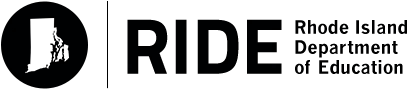 2
Evaluation Overview
Data collection:
Elementary and middle school program director/site coordinator interviews and surveys
Elementary and middle school program observation assessments (PQA)
Elementary school teacher surveys (SAYO-T)
Pre-post middle school youth outcome surveys (YMEB)
Year-end middle school youth experience surveys (“Youth Experience Survey”)
After-program middle school sites youth engagement surveys (“Youth Engagement Survey”)
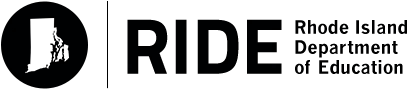 3
Evaluation Research Questions
What approaches are higher quality 21st CCLC subgrantees using to ensure process quality in their programs?
What content-specific practices are higher quality 21st CCLC subgrantees using to have an impact on the direct program outcomes specified in the Rhode Island theory of action (e.g., 21st CCLC skills, social and emotional learning) and outcomes related to academic success and college and career readiness?
Is there evidence that students participating regularly in higher quality Rhode Island 21st CCLC–funded activities demonstrate better performance on the outcomes of interest? How does this evidence vary by grade level and programmatic focus?
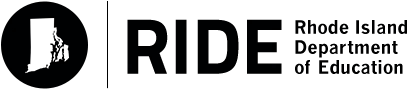 4
Evaluation Limitations
Survey data can be biased.
Some youth appeared not to take the surveys seriously.
Middle school sites only had one set of PQA observations.
Participation data are self-reported by grantees.
Quasi-experimental design is not as strong as random assignment.
Non-participants could have participated in other, similar programming.
Limited number of centers made it harder to detect significant relationships between data.
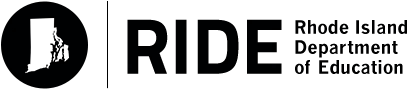 5
Center Overview - Staffing
Wide variety of staffing models, with no predominant configuration.
In general, though:
Middle school centers relied on more administrators. 
Elementary centers used more teachers (paid) and high school students (volunteers) for summer programming. 
Centers serving younger youth seemed to involve parents more (volunteers).
Centers serving older youth relied more on subcontractors (paid).
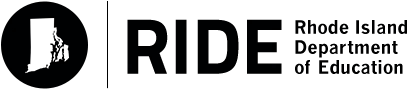 6
Center Overview – Program Attendance
Program size varied widely for both elementary and middle school sites.
Month by month attendance patterns varied for ES and MS sites.
		Exhibit 7. Total Number of Attendees Served Each Month in 2018–19
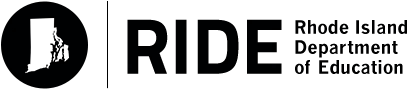 7
Center Overview – Program Attendance
Elementary school students were likely to attend many more days per year.
Exhibit 10. Histogram of Total Days Attended by Youth Participants (Elementary Centers)





Exhibit 11. Histogram of Total Days Attended by Youth Participants (Middle-School Centers)
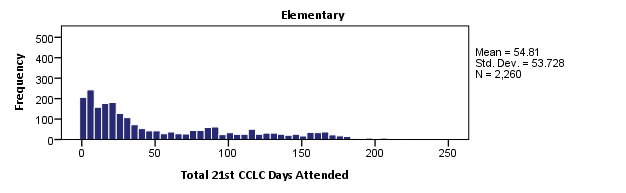 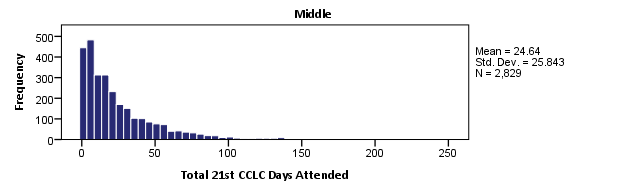 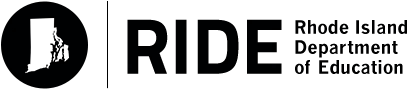 8
Center Overview - Priorities
Exhibit 8. Site Priorities (Percentage of Site Coordinators Rating Each Goal as At Least a 7 on a Scale of 1 to 10)
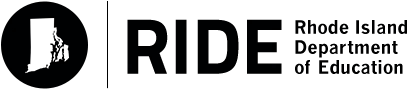 9
Center Overview – Activity Types
STEM, arts/music, & physical education were top activity categories for both MS & ES.
	Exhibit 14. Percentages of Time Each Participant Spends on Activities of a Given Type
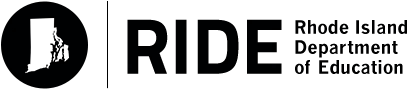 10
PQA Observation Findings
All centers in sample had generally high-quality programs.
Youth choice may be an area for growth.
Elementary schools
Highest scores: encouraging youth; ensuring programs free of exclusive behavior; offering concrete experiences
Lowest scores: supporting contributions made by youth (using specific language); asking open-ended questions; substantively interacting with youth regarding activity content
Middle schools
Highest scores: engaging youth via guided practice; ensuring programming was not exclusive; providing supports or encouragement for struggling youth; making sure emotional climate was safe
Lowest scores: youth choice; supporting contributions made by youth with specific language; asking open-ended questions
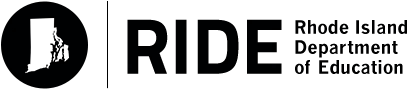 11
PQA Observation Findings (Elementary Schools)
Exhibit 24. Rank Ordering of Average PQA Domain Item Scores, Elementary Centers








	Note. Bars shown in gold represent domains geared more for older youth.
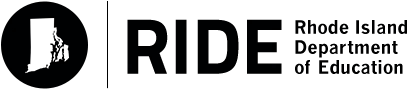 12
PQA Observation Findings (Middle Schools)
Exhibit 25. Rank Ordering of Average PQA Domain Item Scores, Middle School Centers
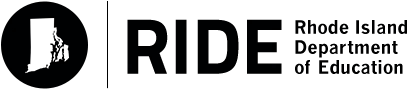 13
Interview Findings – Program Goals & Design
All center leaders indicated that they seek to serve youth who are economically disadvantaged or in greatest social or academic need, though there were variations on details (e.g., some described serving incoming students, English learners, families needing childcare, students with behavioral challenges).
All indicated having academic goals, notably reading/literacy.
However, interviewees spent more time describing other goals, particularly social-emotional learning goals, as well as goals related to building relationships, leadership opportunities, enrichment experiences students would not otherwise have, reducing disciplinary incidents, career readiness, dropout prevention, and safety.
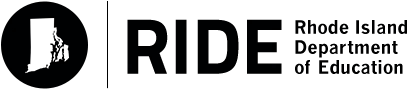 14
Interview Findings – Process Quality
Interviewees described a variety of features of high-quality programming:
High-quality staff (engaging, kind, hands-on, attentive) who are provided professional development of various types and on a variety of topics
Youth engagement
Parent/family engagement
Youth voice & choice
Using data, particularly youth feedback
Safety
Relationships
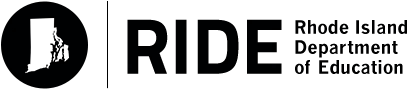 15
Interview Findings – Content Quality
All respondents described activities specifically designed to meet goals (i.e., academic, school-related outcomes, SEL).
Activities to meet academic goals varied widely (homework help, tutoring, STEM programming, hands-on activities, activities that support academic skills (e.g., journaling), activities with embedded academic content, etc.).
Activities to meet school-related outcomes or SEL goals focused primarily on relationship-building and community.
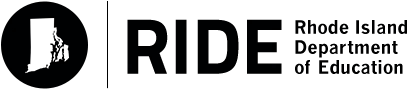 16
Interview Findings – Content Quality
Linkages to the school day were a major theme, with three main strategies.
		Exhibit 27. Interviewee-Reported Center Linkages to the School Day
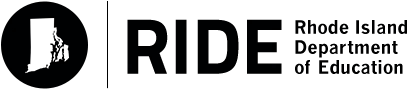 17
Interview Findings – Content Quality
Gathering youth feedback as a way of ensuring engagement was another major theme.
Surveying youth, usually multiple times per year
Youth focus groups and/or advisory groups
Having youth note their “favorite thing” about each day
Having youth volunteer as administrative assistants for the program 
Having an open-door policy
Most interviewees indicated a multipronged approach that focuses on maintaining positive relationships with youth.
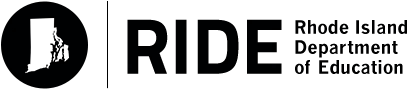 18
Interview Findings – Perceived Outcomes
Interviewees most frequently indicated that programs had some impact on academic improvement. However, the certainty and depth in describing this impact varied. 
Other types of outcomes were discussed at greater length and with more confidence. 
			Exhibit 28. Perceived Outcomes of 21st CCLC Programming







Note. SEL = social-emotional learning.
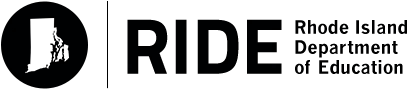 19
Outcomes – Areas Assessed
Youth agency and positive self-concept (i.e., confidence, self-efficacy, agency)
New sustained interests
Belonging/mattering through positive relationships
Knowledge and skills
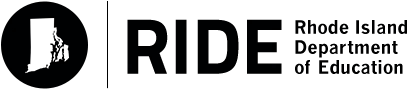 20
Outcomes – Tools and Scales
Survey of Academic and Youth Outcomes Teacher Survey (SAYO-T):
Engagement in learning
Peer relationships
Self-regulation
Youth Motivation and Engagement Survey (YMEB)
Sense of how they were affected by program participation
Positive youth development and SEL outcomes
Change in interest in various content areas
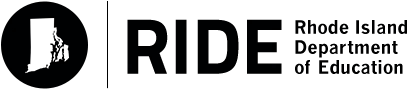 21
Outcomes – Engagement in Learning, Peer Relationships, Self-Regulation – SAYO-T (Elementary)
Statistically significant increase in Engagement in Learning and Self-Regulation
Not statistically significant increase in Peer Relationships
Most youth did not improve, but those who did had substantive growth.
Exhibit 31. Percentage of Students With Pre-Post Data by Degree of 
Change Demonstrated Between the Fall and Spring Administrations








Note. The results in this exhibit are based only on those cases where all items appearing on a given scale were completed on the pre-post surveys. Results are based on 408 students both for the engagement in learning and peer relationships scales and 407 students for the self-regulation scale.
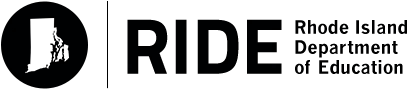 22
Outcomes – Positive Mindsets, Interpersonal Skills –  YMEB (Middle School)
Not statistically significant decline in Interpersonal Skills and in Positive Mindsets
Most youth did not improve, but those who did had substantive growth.
Exhibit 33. Percentage of Students With Pre-Post Data by Degree of 
Change Demonstrated Between the Fall and Spring Administrations








Note. The results in this exhibit are based only on those cases where all items appearing on a given scale were completed on the pre-post surveys. The results are based on 300 students for the interpersonal skills scale and 292 students for the positive mindsets scale.
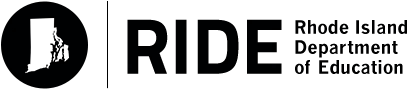 23
Outcomes – Increased Interests YMEB (Middle)
Almost half of youth reported an increased interested in sports.
Many also reported an increased interest in other subjects.
Exhibit 34. Percentage of Youth Survey Respondents Who Indicated Being 
More Interested in Topic Relative to the Beginning of the School Year













Note. Based on survey responses from 369 youth.
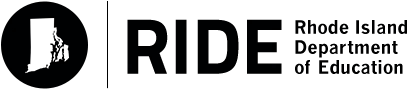 24
Outcomes – Self-Esteem – YMEB (Middle)
Almost half of youth participants reported an improvement in self-esteem.
Exhibit 35. Percentage of Youth Survey Respondents Based on How Their 
Self-Esteem Changed Since the Beginning of the 2018–19 School Year














Note. Based on survey responses from 365 youth.
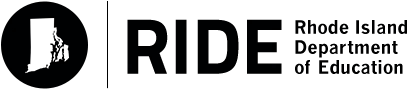 25
Outcomes – Program Impact – Youth Experiences Survey (Middle School)
When asked about areas where the 21st CCLC program helped them, the top 5 were around new friendships, improved confidence or self-esteem, and discovery of new interests/abilities.
Exhibit 36. Percentage of Youth Experience Survey Respondents Indicating a Particular Program Impact













Note. Based on survey responses from 365 youth.
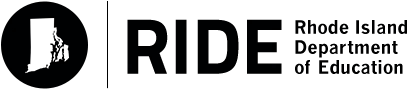 26
Outcomes – Opportunities for Agency – Youth Experience Survey (Middle)
Most youth reported “sometimes” having opportunities to experience a sense of agency in program offerings.
Having opportunities to choose how to spend time was the most frequently reported item on the scale (35% often).
Having opportunities to make decisions or rules for the program was the least (19% never).
Exhibit 38. Opportunities for Agency Scale—Percentage of Students by Response Category







Note. Based on survey responses from 318 youth.
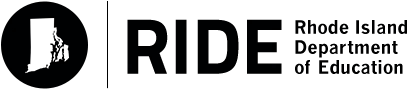 27
Outcomes – Perceptions of Adults & Other Youth – Youth Experience Survey (Middle)
Exhibit 41. Perceptions of Activity Leaders and Other Youth Scales—Percentage of Students by Response Category















Note. Based on survey responses from 306 youth to the Perceptions of Activity Leader scale and 304 youth to the Perceptions of Other Youth scale.
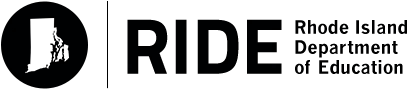 28
Outcomes – Perceptions of Adults & Other Youth – Youth Experience Survey (Middle)
Student perceptions of activity leaders were more positive than results on the opportunities for agency scale.
“There is an adult here who I enjoy being around” (76% true or mostly true) and “there is an adult here who helps me when I have a problem” (74% true or mostly true) were the most positive items.
Perceptions of other youth were generally less positive, although most still fell in the completely true or mostly true categories.
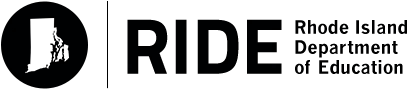 29
Outcomes – Opportunities for Skill-Building – Youth Experience Survey (Middle)
Students were roughly split between responding “yes, definitely” and “sort of” when asked whether they had opportunities to build various types of skills.
The most common experience reported in this scale was “I tried new things” (53% yes, definitely). 
The least common was “I learned about setting priorities” (39% yes, definitely).
Exhibit 43. Opportunities for Skill-Building Scale—Percentage of Students by Response Category







Note. Based on survey responses from 270 youth.







Note. Based on survey responses from 270 youth.
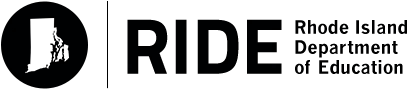 30
Outcomes – Youth Experiences in Programming – Youth Engagement Survey (Middle)
Exhibit 44. Summary of Responses to Key Constructs From the Youth Engagement Survey
Percentage of Students by Response Category













Note. Based on 1,528 responses to the questions asked on the engagement scales, 1,527 responses to the questions asked on the relevance scale, 1,520 responses to the question asked on the challenge scale, 1,521 responses to the questions asked on the affect scale, 1,510 responses to the question asked on the learned something scale, and 1,532 responses to the questions asked on the interaction scale.
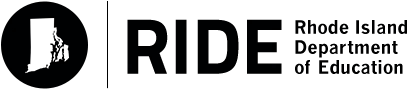 31
Outcomes – Youth Experiences in Programming – Youth Engagement Survey (Middle)
Youth were asked to report whether they had positive experiences while participating in 21st CCLC programming immediately following activities.
Questions related to “Interaction” (67% very much) and “Positive affect” (60% very much) were the most positive.
“Relevance” and “Learning or getting better at something” were generally positive (47% very much for both).
“Engagement” was less positive (69% somewhat).
Students largely did not feel very challenged by program activities (41% not at all).
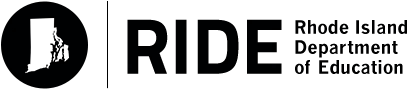 32
Correlations with Outcomes – SAYO-T (Elementary)
Variables tested...					...with Outcomes
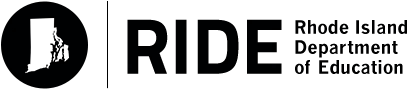 33
Correlations with Engagement in Learning, Peer Relationships, Self-Regulation – SAYO-T (Elementary)
Total hours of participation in 21st CCLC was positively related to growth on peer relationship scale.
Hours participating in physical fitness/sports activities was positively related to growth in engagement in learning.
Male students demonstrated significantly less growth on the engagement in learning and peer relationships scales.
Having a Section 504 plan was found to be negatively related to growth on the engagement in learning scale.
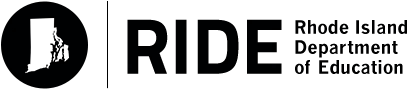 34
Correlations with Engagement in Learning, Peer Relationships, Self-Regulation – SAYO-T (Elementary)
None of the center-level PQA-related variables (i.e., learning formats, agency practices) was significantly related to growth on the SAYO-T outcomes examined.
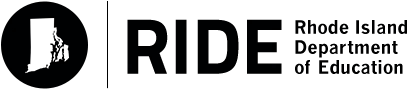 35
Correlations with Outcomes – YMEB (Middle)
Variables tested...					Variables tested...




							... with Outcomes
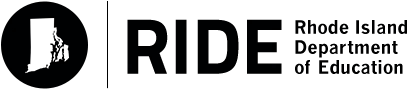 36
Correlations with Increased Interests – YMEB (Middle)
The more time youth spent in programming in a content area, the more they reported an increase in interest in that area, especially for STEM and sports, less so for arts.
PQA-related variables were not strongly associated with an increase in interest in STEM, arts, or sports.
Increased interest in sports was positively associated with a number of key youth experiences in programming (engagement, positive affect, interaction, and learned something). 
Similar but less strong associations were found for increased interest in arts.
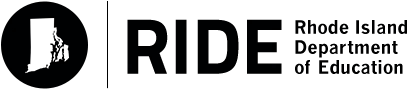 37
Correlations with Self-Esteem – YMEB (Middle)
Scores related to positive affect, engagement, relevance, interactions, and challenge were all found to be significantly and positively associated with youth’s reported change in self-esteem.
Higher scores on the skill-building experiences scale was positively associated with an increase in youth-reported self-esteem. 
There was a negative correlation between having an IEP and improvements in self-esteem.
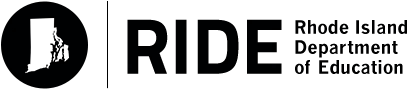 38
Correlations with Positive Mindsets, Interpersonal Skills – YMEB (Middle)
Skill-building experiences were positively associated with growth in positive mindsets and interpersonal skills.
Positive perceptions of activity leaders was positively associated with growth in interpersonal skills.
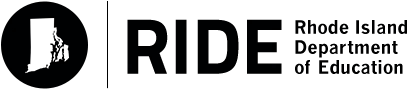 39
Impact Analysis – Outcomes Assessed
Whole group and grade-level effects of program participation on:
Academic achievement in mathematics 
Academic achievement in English language arts (ELA)
School-day absences
Suspension rates
Disciplinary rates
Grade promotion rates
30+ days, 60+ days participants were compared to matched, similar non-participants.
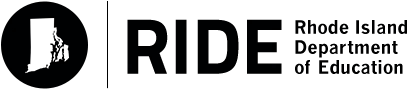 40
Impact Analysis – English Language Arts Assessment
Statistically significant positive effects of 21st CCLC programming on both scale scores and student growth percentiles (SGPs)
But mixed results when looking by grade level

Exhibit 54. English Language Arts Effects for Participants Attending 30 Days or More 
Compared With Nonparticipants (Whole Group Effects)





Note. Effect estimates are presented in original units (scale score points and percentile points).
+p < .10. **p < .01
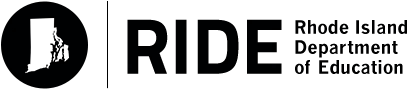 41
Impact Analysis – Mathematics Assessment
Statistically significant positive effects of 21st CCLC programming on both scale scores and student growth percentiles (SGPs)
But mixed results when looking by grade level

Exhibit 58. Mathematics Effects for Participants Attending 30 Days or More 
Compared With Nonparticipants (Whole Group Effects)





Note. Effect estimates are presented in original units (scale score points and percentile points).
**p < .01.
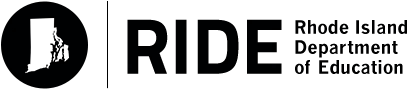 42
Impact Analysis – School-Day Absences
Highly statistically significant, negative effect (i.e., a reduction) in school-day absence rate compared to similar nonparticipants
Statistically significant reductions for all grades except first, fourth, and fifth grades
Exhibit 62. School-Day Absences for Participants Attending 30 Days or More 
Compared With Nonparticipants (Whole Group Effects)




Note. Effect estimates are presented in log-odds units.
**p < .01.
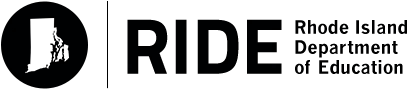 43
Impact Analysis – Discipline and Grade Promotion
There was evidence that 21st CCLC programs were having a positive impact on disciplinary incidents and suspensions (i.e., reductions), though results were not quite as strong. 
Impact on grade promotion was not detected, though this may have been due to the low number of youth lacking grade promotion.
Exhibit 67. Discipline, Suspension, and Grade Promotion Outcomes for Participants 
Attending 60 Days or More Compared With Nonparticipants (Whole Group Effects)





Note. Effect estimates are presented in log-odds units.
*p < .05. **p < .01.
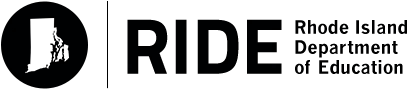 44
Impact Analysis – Caveat
One site was initially going to be excluded from this analysis due to lower scores on the PQA. However, the site was reinstated in the sample because the state 21st CCLC Coordinator and the site visitor both agreed that the program was indeed of high quality.
Inclusion of this center resulted in several previously nonsignificant effects becoming statistically significant (likely due to increased n size ).
This suggests there are important aspects of program quality not captured by the PQA data.
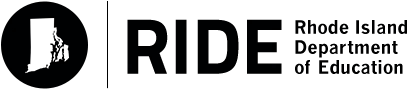 45
Evaluation Report Recommendations
Investigate how COVID-19 and the attendant economic disruption have affected 21st CCLC staffing. 
Continue exploring social-emotional outcome measures. 
Consider investigating how often youth have opportunities for youth voice and choice.
Further explore definitions of program quality.  
Consider low-stakes ways to compare higher quality centers with lower quality centers. 
As a way to further explore Rhode Island’s 21st CCLC action plan, consider a longitudinal study.
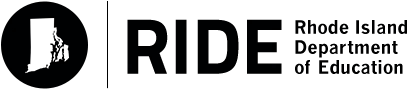 46